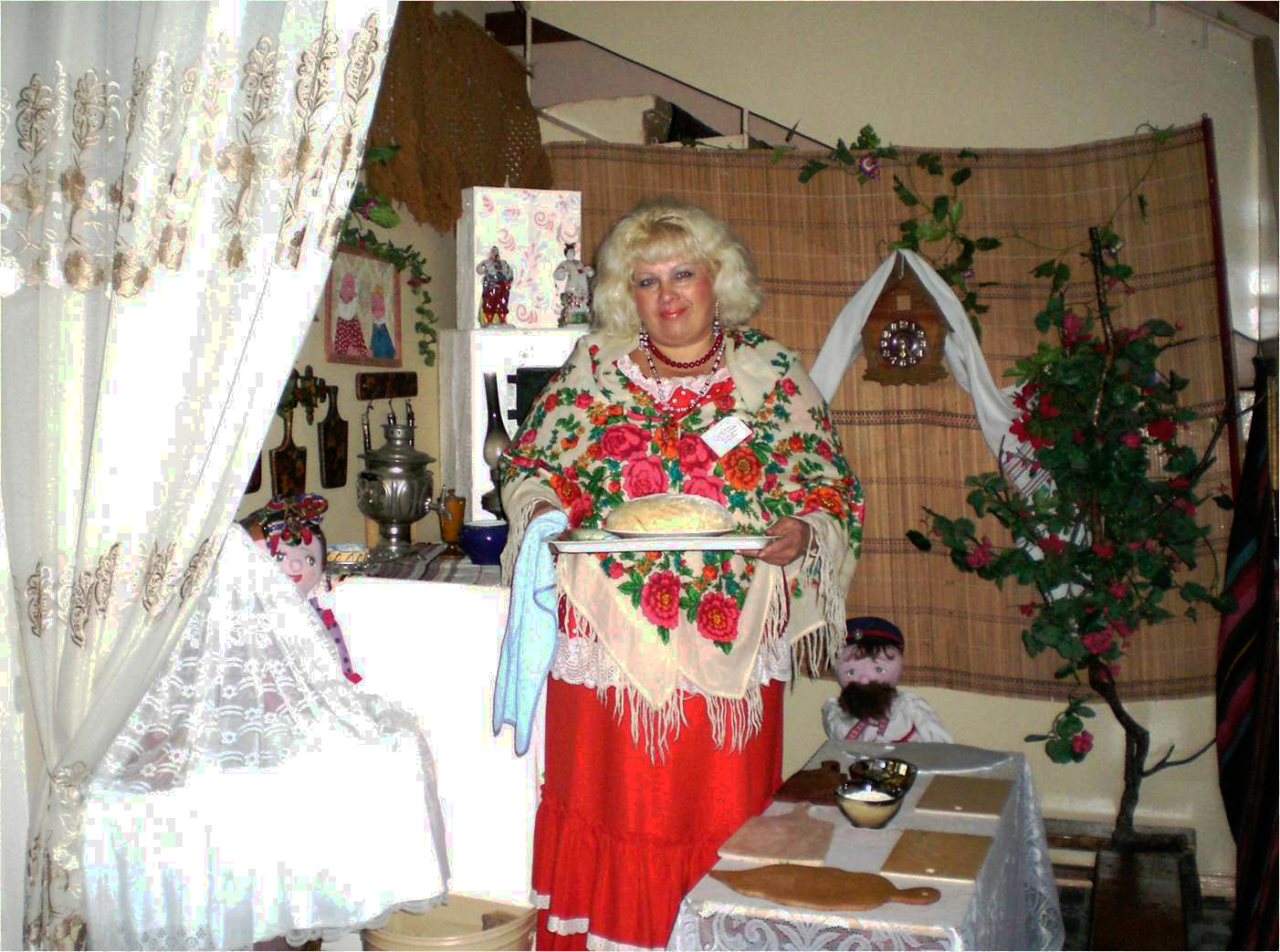 Презентация музыкального руководителя МДОУ  ЦРР  д/с №27  г. НовочеркасскаГалактионовой Елены Васильевны
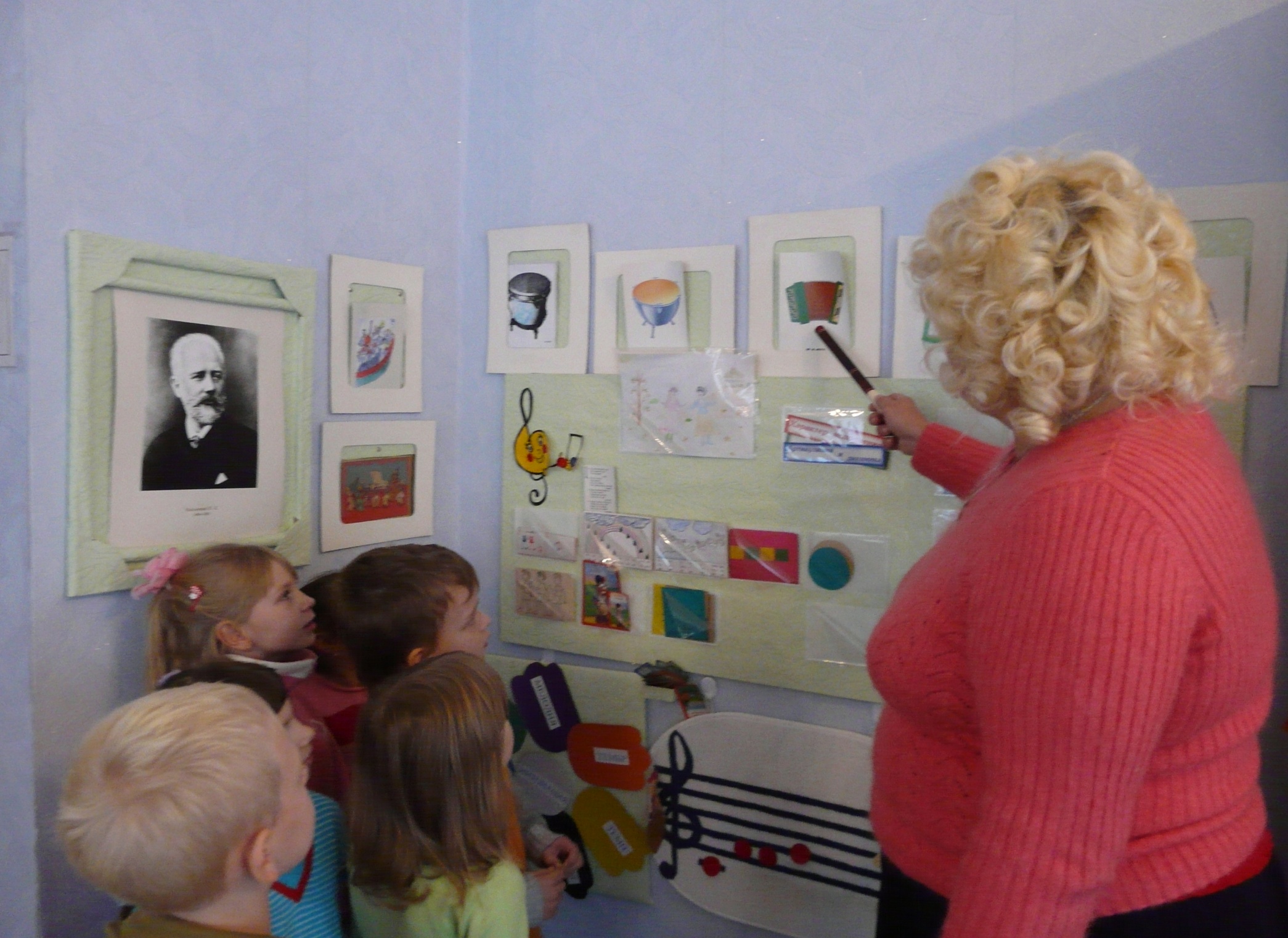 Создаю оптимальные условия для музыкального воспитания детей, выявляю особенности каждого ребёнка, фиксирую в диагностике музыкального развития. В коррекции максимально использую развивающий потенциал ребенка.
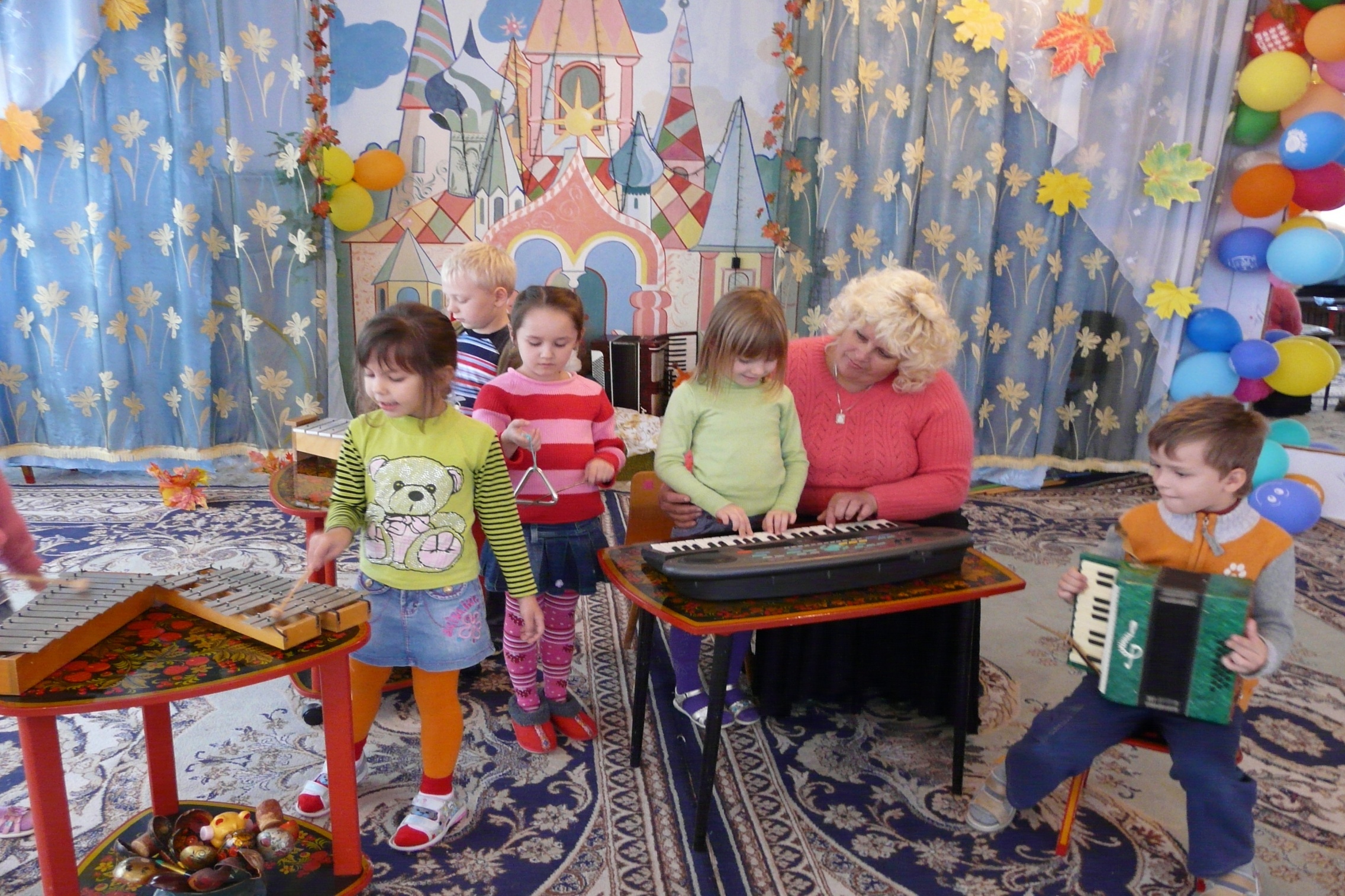 «
В нашем оркестре всего понемножку, звенит  треугольник,  запела гармошка.
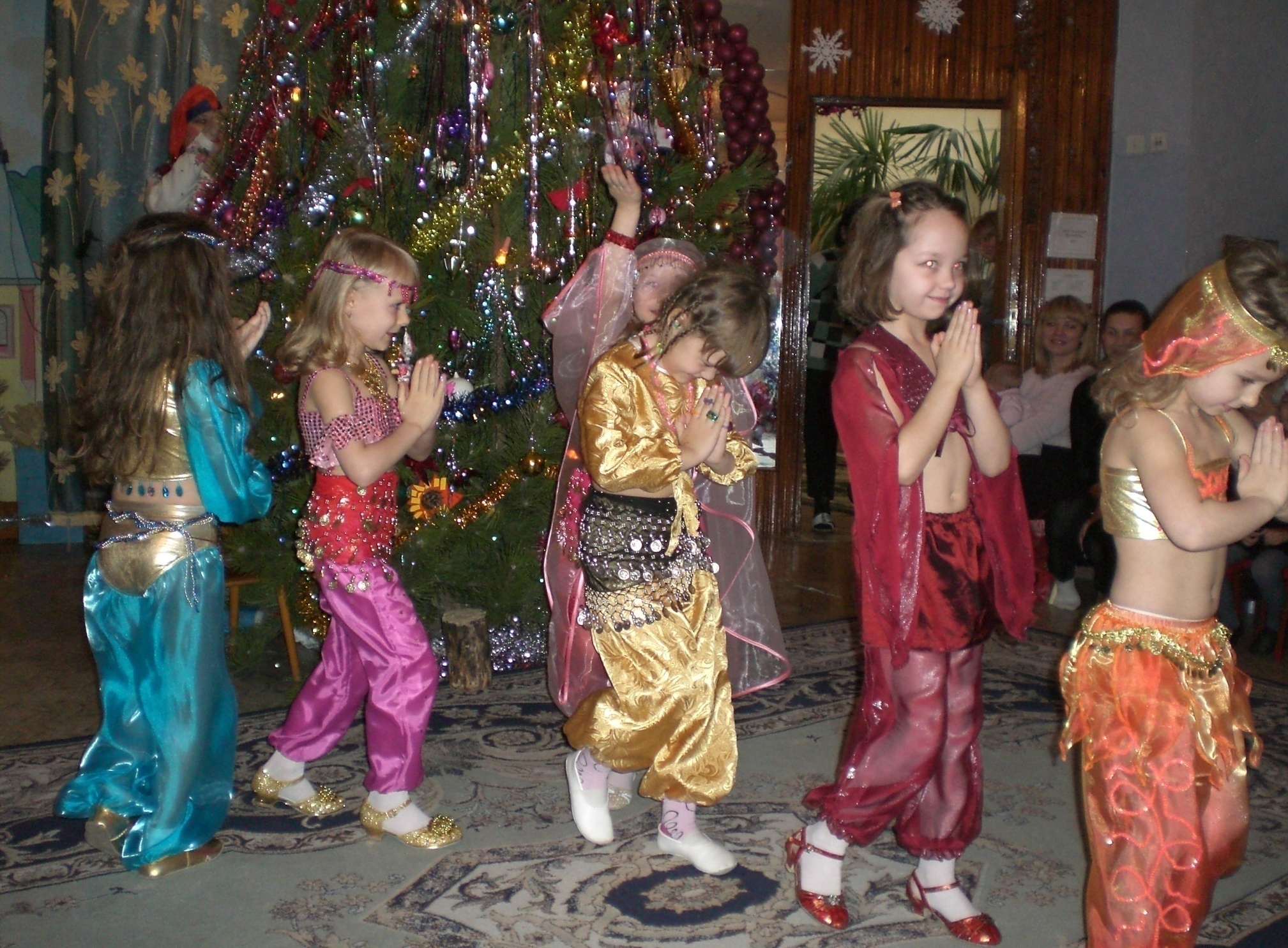 Это праздник Новый год
С Востока к нам гостей зовёт
Кто на вечер к нам попал
Всем понравится наш бал.
Итогом комплексной работы с детьми является праздник ! Это прямой путь к детскому творчеству и закреплению знаний.
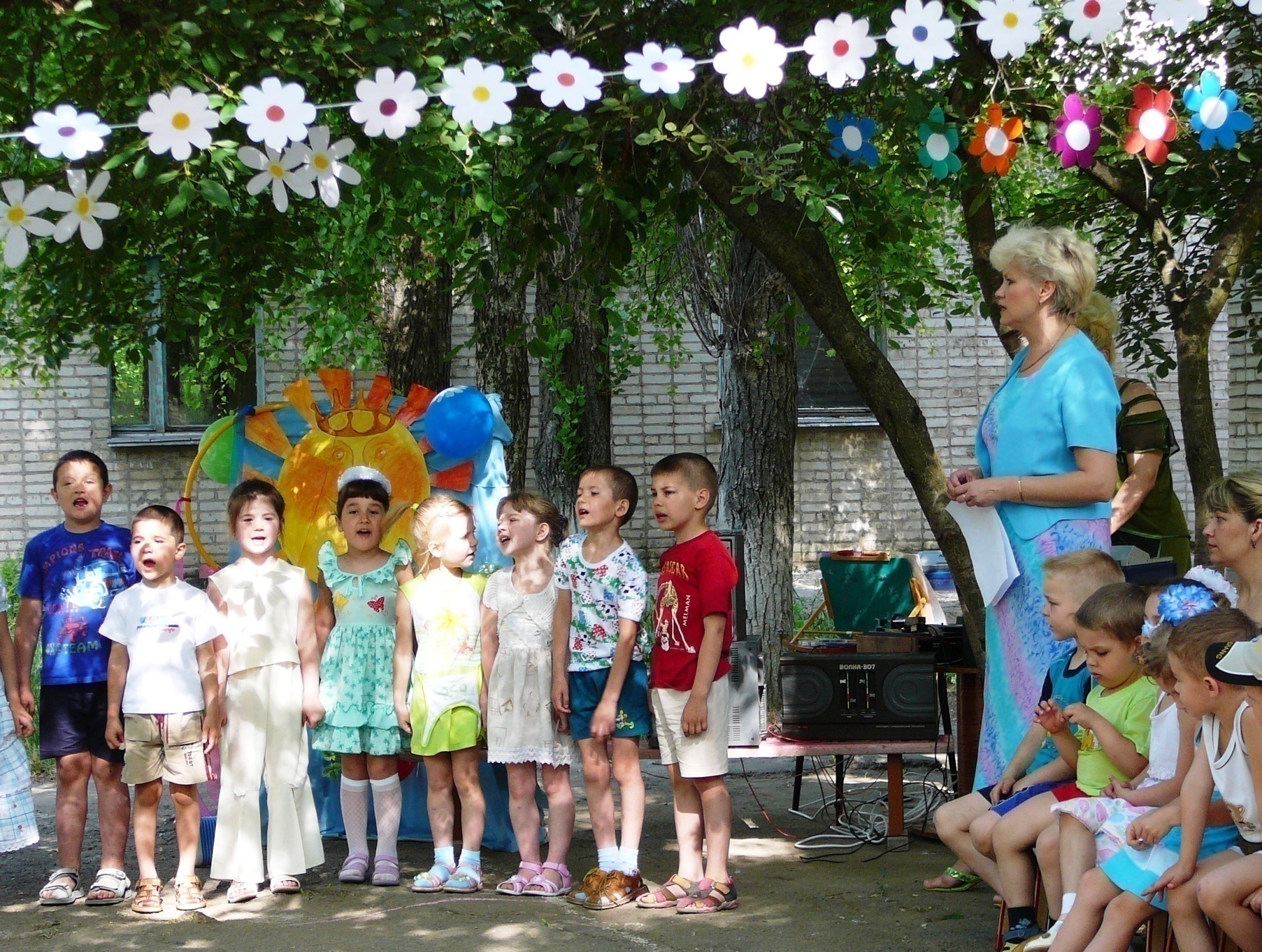 Детский праздник заряжает духом творчества и дружелюбия.
«Ой, сад во дворе расстилается, народ у ворот собирается.»
Создано развивающее пространство, обеспечивающее детям особый комплекс ощущений и эмоциональных переживаний, способствующих развитию музыкально-творческих способностей.
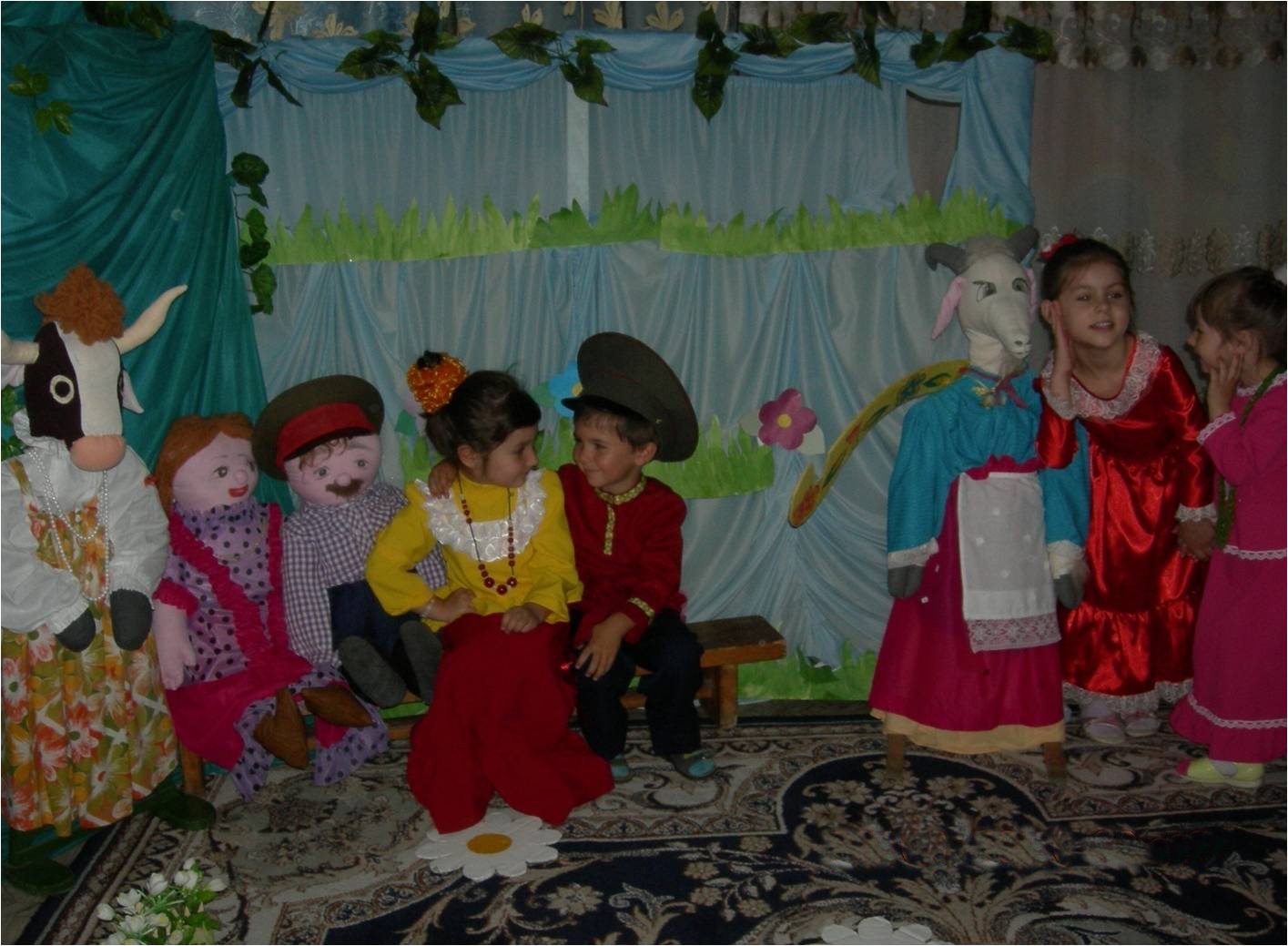 «Как у нас было на Дону»
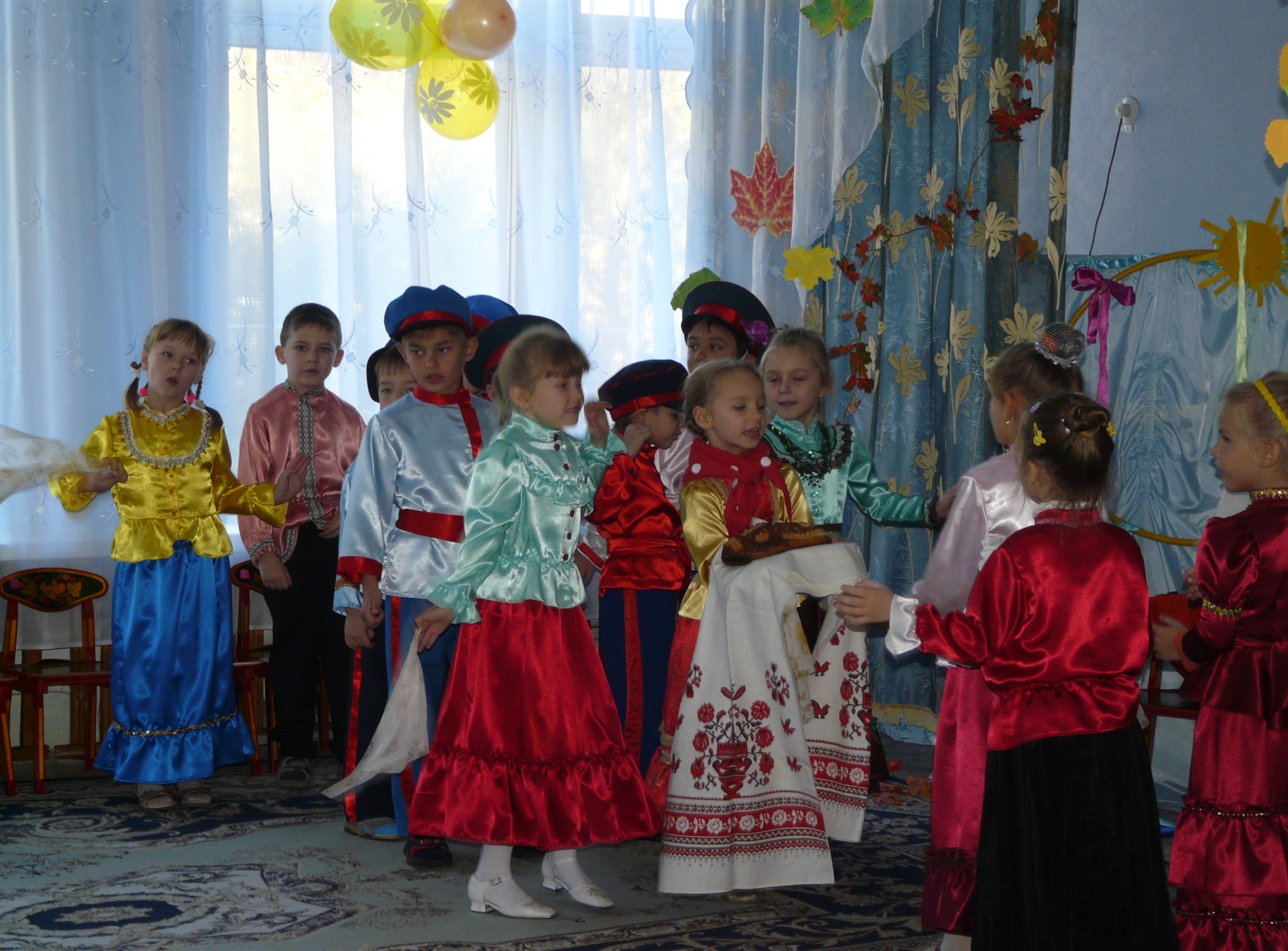 Региональная тема включается во все режимные моменты. Используется интегрированный подход, создана жизнерадостная  атмосфера  в деятельности детей.
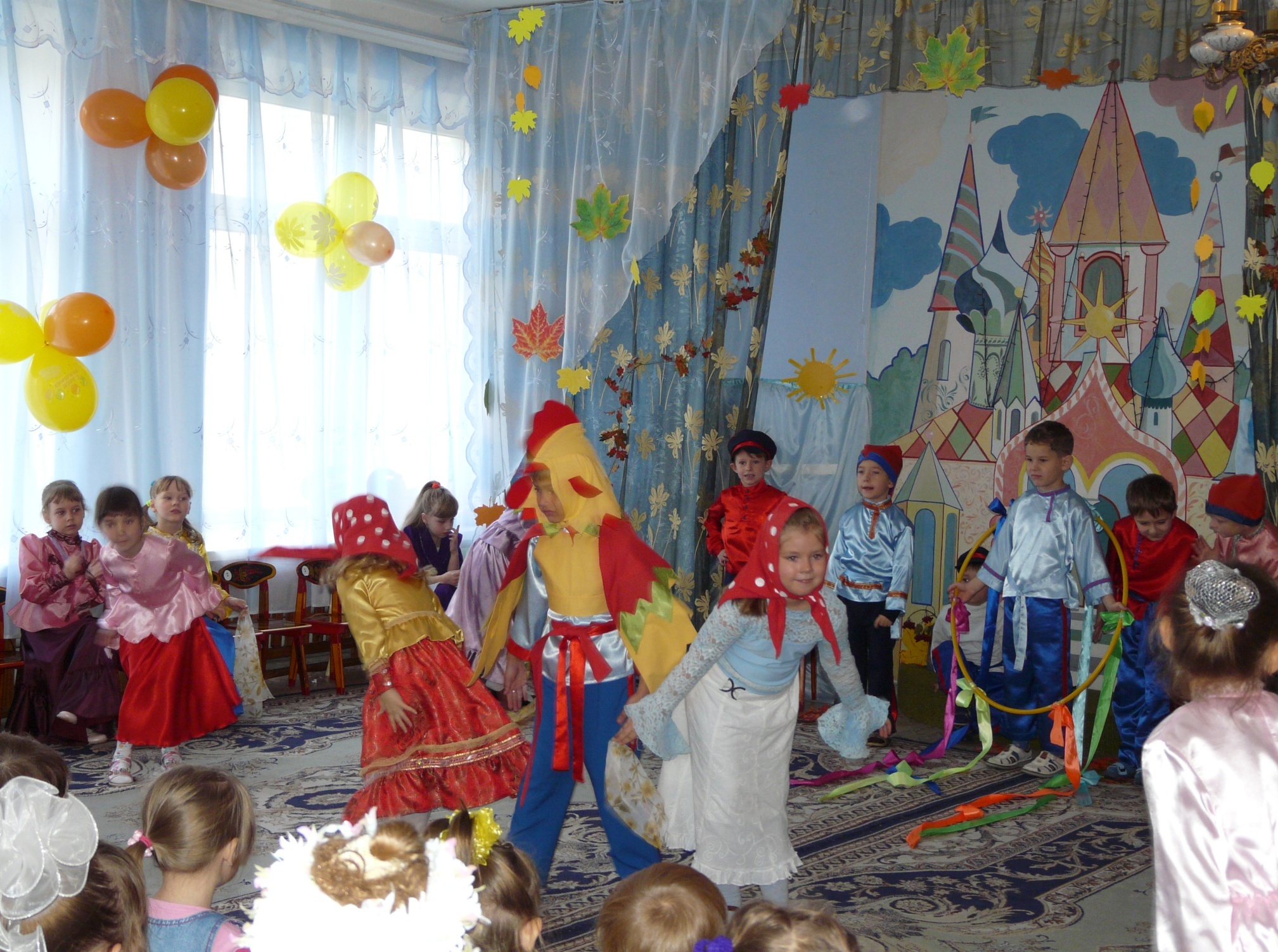 Казачьи песни-пляски- игры, праздники –возможность  для детей проявить свои творческие способности в любом виде деятельности по своему выбору без излишних  физических и психологических нагрузок.
«Покровские гуляния»-осенняя ярмарка.
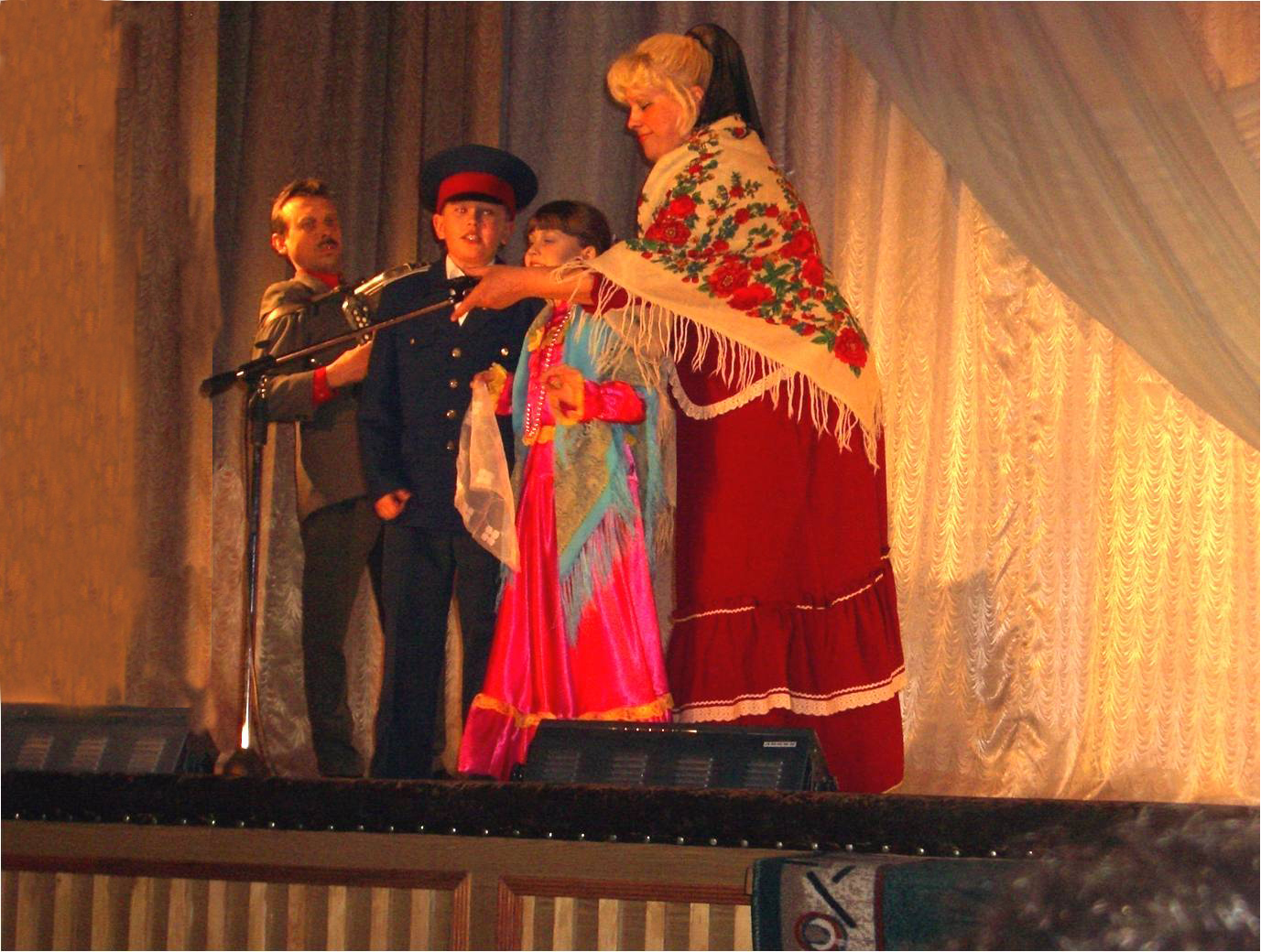 На городском конкурсе  молодых исполнителей
«Из-за Дона песню выведу, по родной России проведу,  голосистую, красивую с подголосками в ладу»
Преемственность в эстетическом воспитании детей дошкольного и младшего школьного возраста.
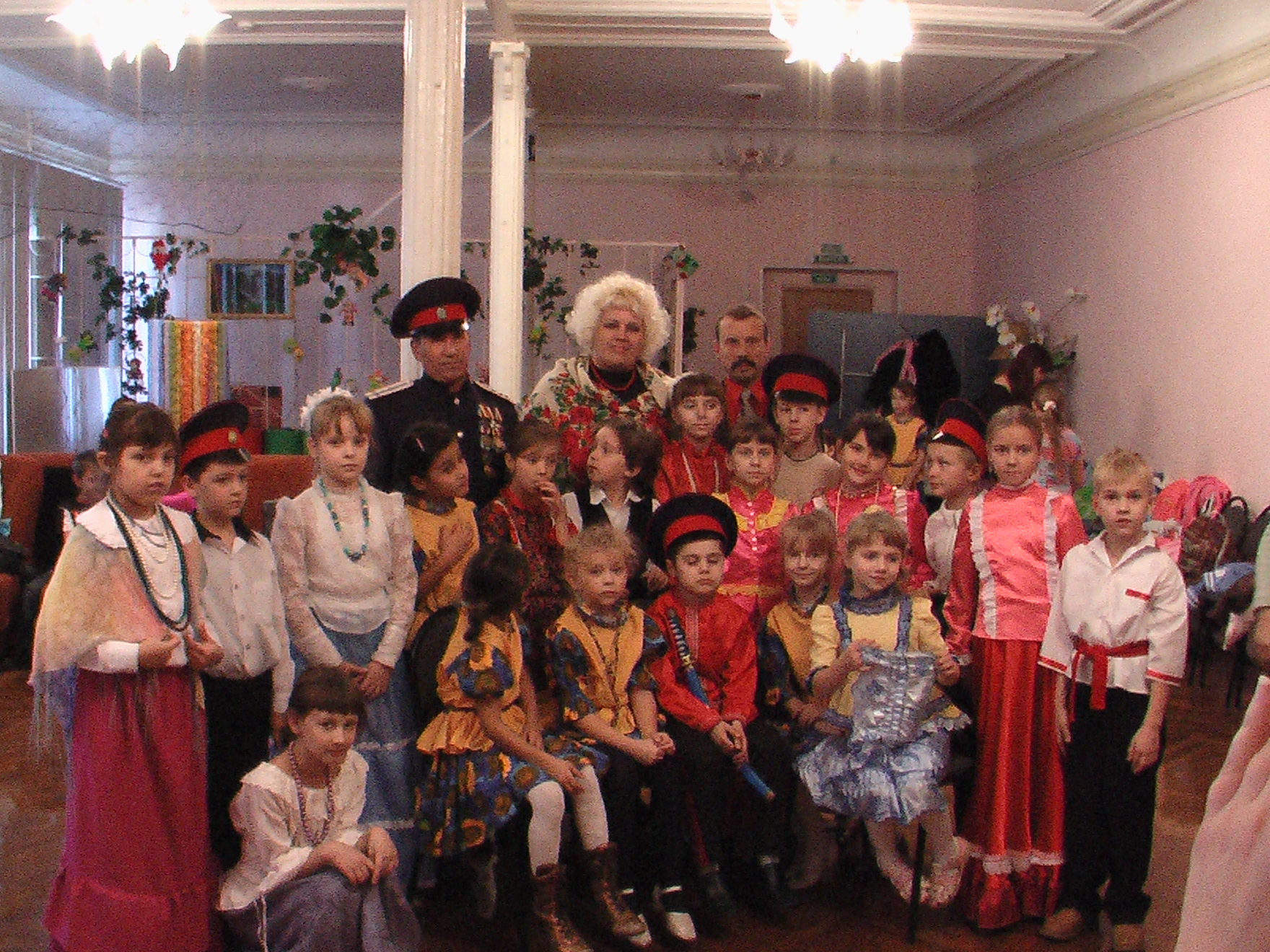 «Как у нашего соседа, весела была беседа»
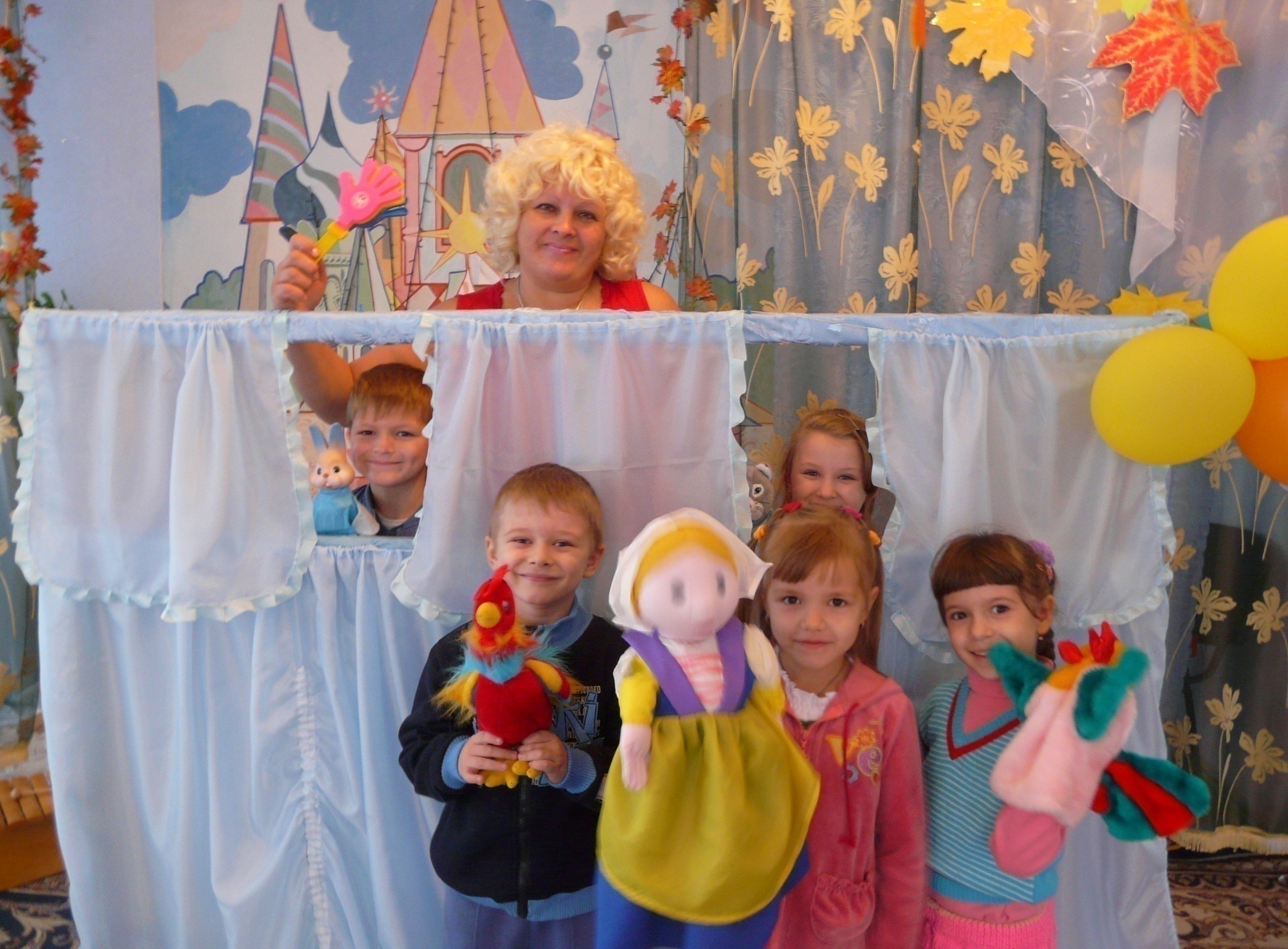 Желающим сотрудничать: 304416 г.Новочеркасск, ул.Солнечная 3а МДОУ ЦЕНТР РАЗВИТИЯ РЕБЕНКА  Детский сад №27